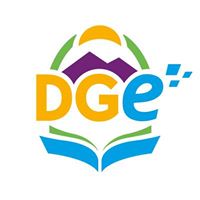 Programa integrador de dimensiones: 
Socio-emocional
Lingüística
Físico-motora
Cognitiva
ALFABETIZACIÓN
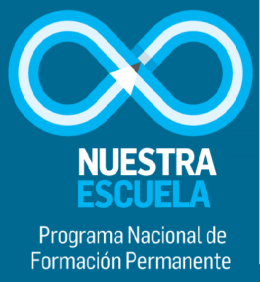 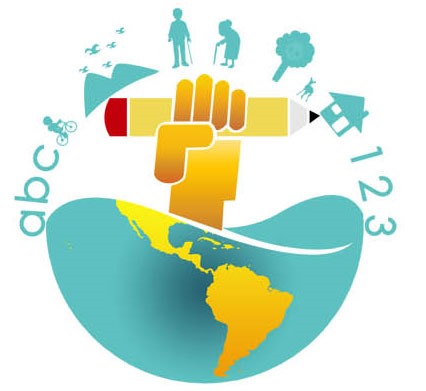 ¿Qué es la alfabetización?
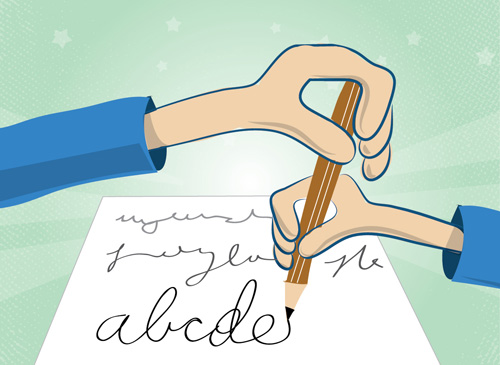 ¿Qué es alfabetizar?
¿Cómo se logra?
Contexto de la propuesta
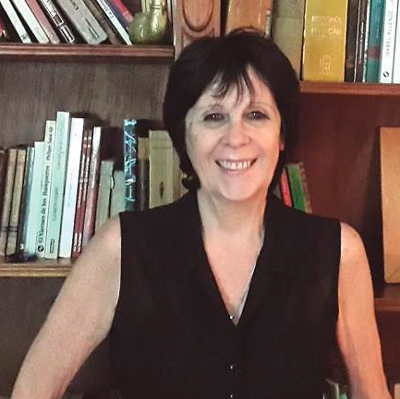 Programa “Queremos aprender”
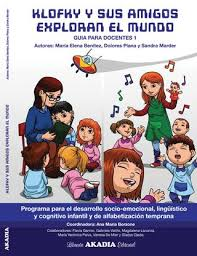 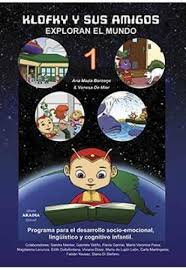 Programa para el  desarrollo socio-emocional, lingüístico, y cognitivo infantil
Dra. Ana María Borzone
Desarrollo integral para potenciar el aprendizaje
Dimensión físico-motora
Dimensión socioemocional
Dimensión lingüística
Precursores o prerrequisitos de alfabetización
Dimensión social o contexto cultural
Hilo narrativo dado por el protagonista Klofky y la secuenciación de sus aventuras por los planetas (capítulos).
Cada planeta tiene “aventuras” que constituyen situaciones didácticas sistemáticas de intervención y acción:
Compartimos
Diario Mural
Dibujar, pintar y crear
Leemos y comprendemos
Lo contamos otra vez
Nuevas palabras, nuevos mundos
A cantar, recitar o adivinar
Sonidos y letras marchando
Leemos en eco
A jugar
Historias para contar
Pensamos
¿Qué aprendimos
Propuesta didáctica de Klofky
Objetivo: trabajar la oralidad en un contexto intercultural.
Texto: relato de un niño de distintas partes del país (modelo de desempeño esperable para la edad). Lee el maestro.
Dificultades esperables: comentarios desordenados de los alumnos. 
Desafío: respeto de turnos de habla y participación activa.
Mediador docente: 
Propicia la participación activa de todos los niños.
Pide ampliaciones.
Ordena y reestructura el apoyo el relato.
Invita a que los niños hablen sobre algún objeto (juguete u otro) de su interés que se vincule con el relato del libro.
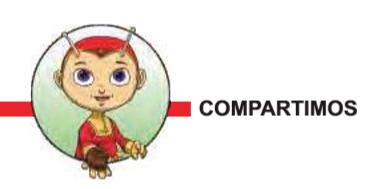 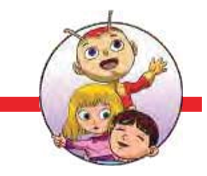 Diario mural
Objetivo: producción textual colaborativa para no olvidar (función de la escritura).

Mediador docente: 
Recupera la experiencia contada por los alumnus.
Cuenta oralmente, para activar la memoria de los niños y para que ellos ejerzan el papel de evaluadores de la producción (enriquecen, amplían, corrigen).
Escribe en el diario mural el texto con ayuda oral de los alumnos.
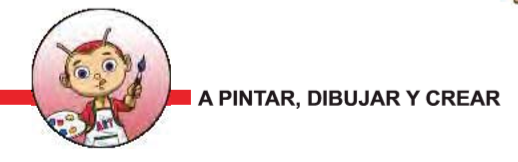 Objetivo: representar el mundo a través del dibujo y favorecer el desarrollo físico-motor.
El niño dibuja, pinta, y utiliza  objetos para incrementar su creatividad y para conformación de la escenificación concreta de contenidos mentales (principio de transferencia).
Mediador docente:
Estimular la creatividad y confianza para incrementar el componente lúdico del proceso alfabetizador.
Objetivo: activar los conocimientos previos, incorporar información nueva y representar el contenido de los textos con vocabulario propio en tareas individuales y colaborativas.
Mediador docente:
Organiza la tarea en antes, durante y después de la lectura (diseño pedagógico de la lectura en la etapa alfabetizadora).
Antes: preguntas sobre palabras conocidas y desconocidas, comentarios, observación de imágenes, canciones.
Durante: lectura dialógica, lectura prosódica y lectura en voz alta.
Después: recuperación del argumento focalizando en las relaciones causales para profundizar la comprensión.
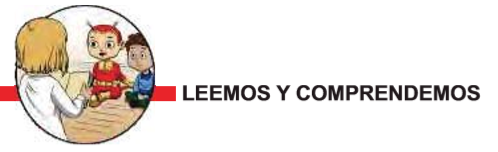 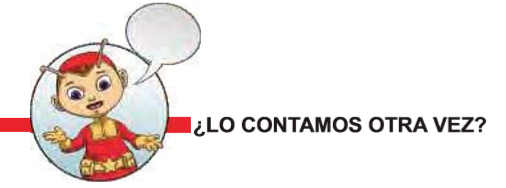 Lo contamos otra vez
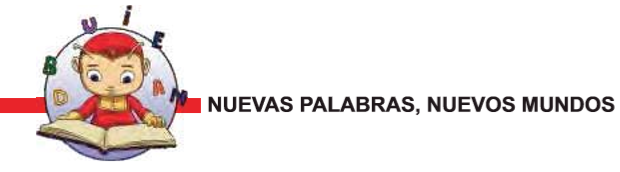 Objetivo: aprender vocabulario nuevo sistemáticamente.
Mediador docente:
Interacción oral.
Desambiguación por cotexto y contexto.
Distinción entre amplitud (cantidad de palabras) y profundidad (uso adecuado de las distintas acepciones de una palabra- ej: mano de hombre y mano de una calle).
Antónimos, hiperónimos, familia de palabras, sinónimos e hipónimos a través de juegos varios.
A cantar, recitar o adivinar
Objetivo: enriquecer la oralidad y la memoria, como así también la prosodia y la vinculación fonema – grafema y ritmo discursivo.
Mediador docente guía:
Cantos corales
Juegos de palabras
Recitaciones
Repeticiones
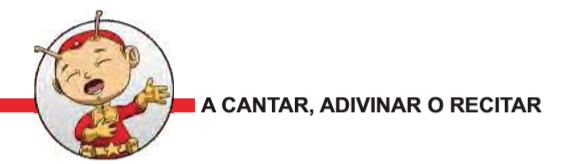 Sonidos y letras marchando
Objetivo: trabajar las estrategias de sensibilidad fonológica (atención a los sonidos del habla en vinculación con grafemas).
Mediador docente:
Fomenta escritura de representación ortográficas: identificación de palabras que riman  y que tienen sonidos repetitivos o aliteraciones (unen con flechas, pintan, tildan).
Trabaja sonidos de un contexto determinado (una rima, una canción, una copla, un trabalenguas).
Trabaja con sílabas iniciales: jitanjáforas (textos carentes de sentido pero dotados de valor estético).
Prolongación de sonidos (rrrrratón)
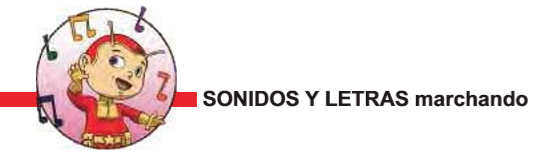 Leemos en eco
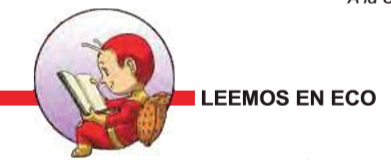 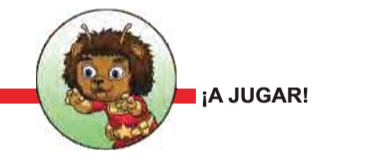 Historias para contar
Objetivo: construir textos con personajes ficcionales, potenciando el pensamiento lateral fomentando la autonomía, la metacognición, la prosodia y la discursividad, entre otros.
Mediador docente:
Genera situaciones de confianza para la producción de un texto autónomo y completo (coherente y cohesionado).
Valora y retroalimenta la producción oral o escrita (según el nivel de desarrollo de los niños). 
Aporta soportes gráficos para la producción: imágenes, viñetas, objetos, otros.
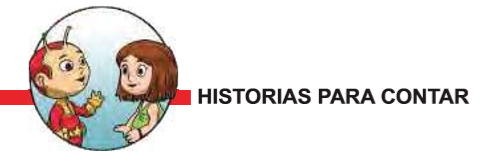 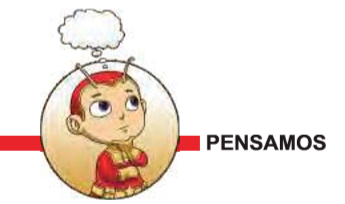 Objetivos: desarrollar estrategias cognitivas de pensamiento lateral a través de la profundización de la memoria, la planificación, la flexibilidad cognitiva, la atención y la inhibición.
Mediador docente:
Estimula la atención sostenida y selectiva (búsqueda de objetos similares).
Genera clima de confianza.
Valora el control inhibitorio (juego de El reino del revés), desafío de actividades cognitivas complejas, evitando la respuesta maquinal.
¿Qué aprendimos?
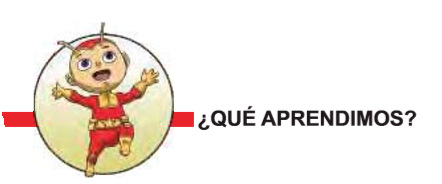 Objetivo: desarrollar metacognición sobre el propio proceso.
Mediador docente:
Propicia estrategias de monitoreo del propio proceso de aprendizaje a través de preguntas.